Солецкий муниципальный округ
___________________________________________________________________
Вода - образ добра
1
Вода - образ добра
__________________________________________________________________
Если будут звенеть родники, будет биться и сердце России!
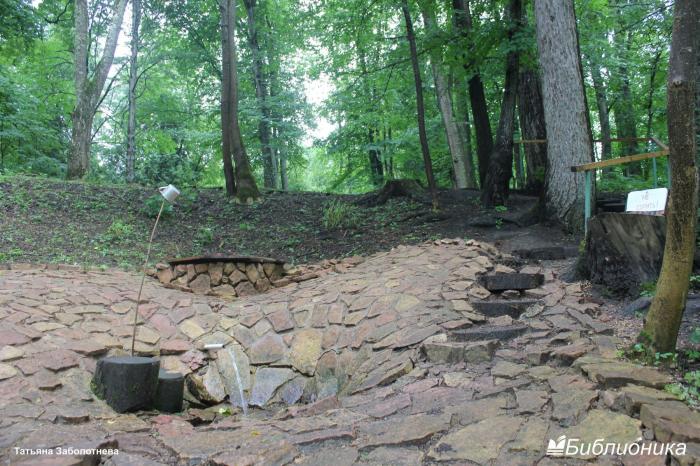 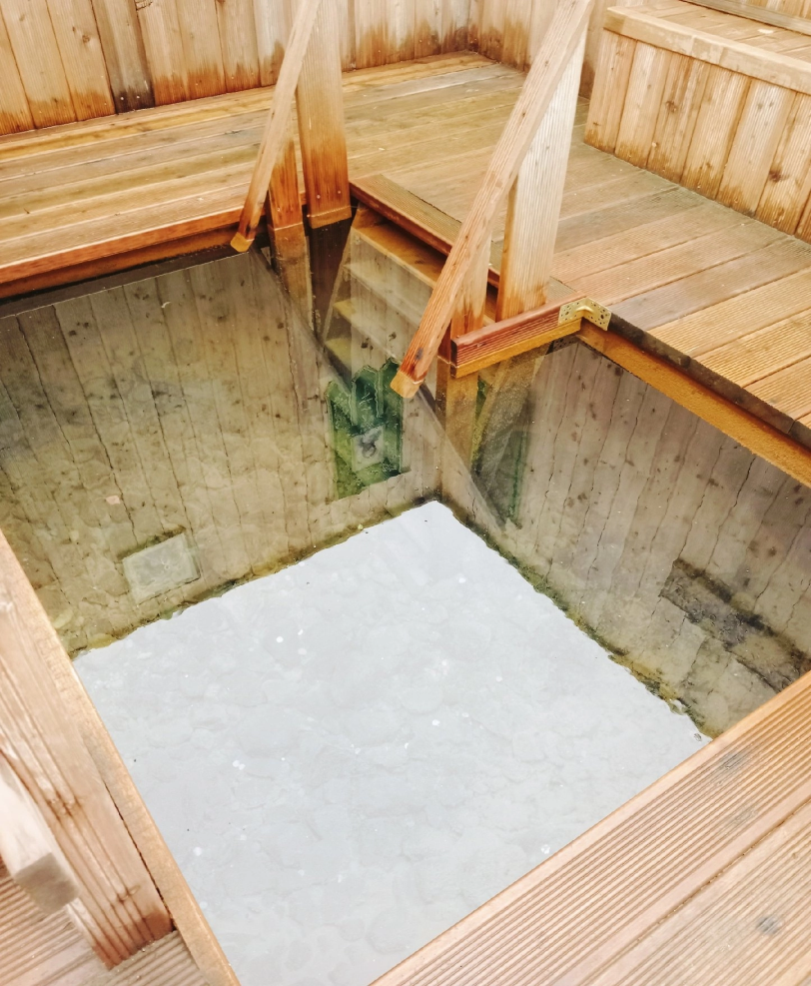 2
Вода - образ добра
__________________________________________________________________
В городе  Сольцы по сей день сохранились исторические 
здания , в атмосфере которых  сливаются воедино 
русские купеческие и православные традиции
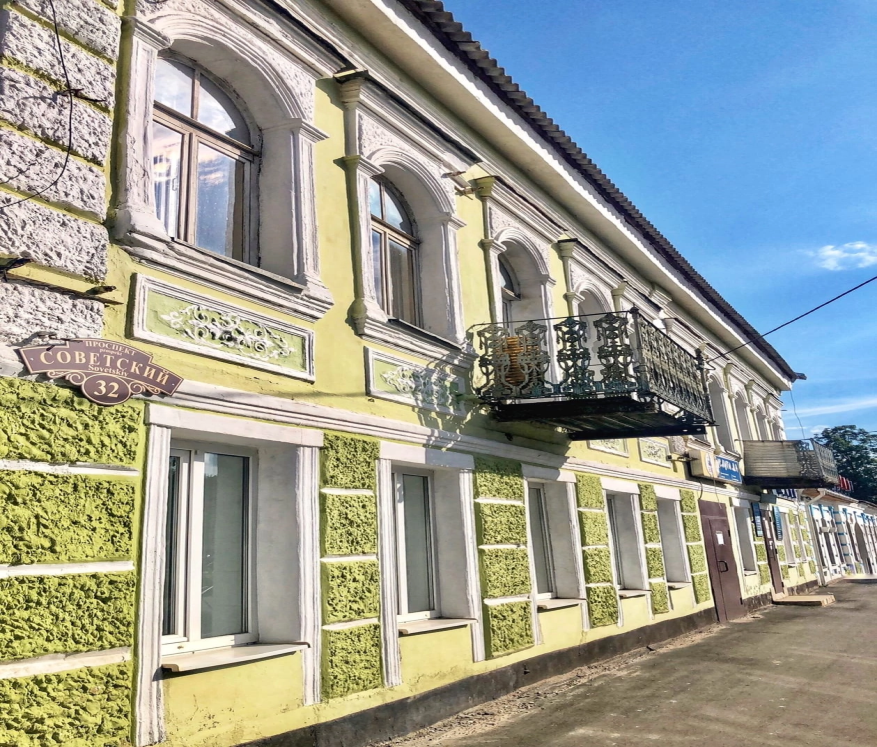 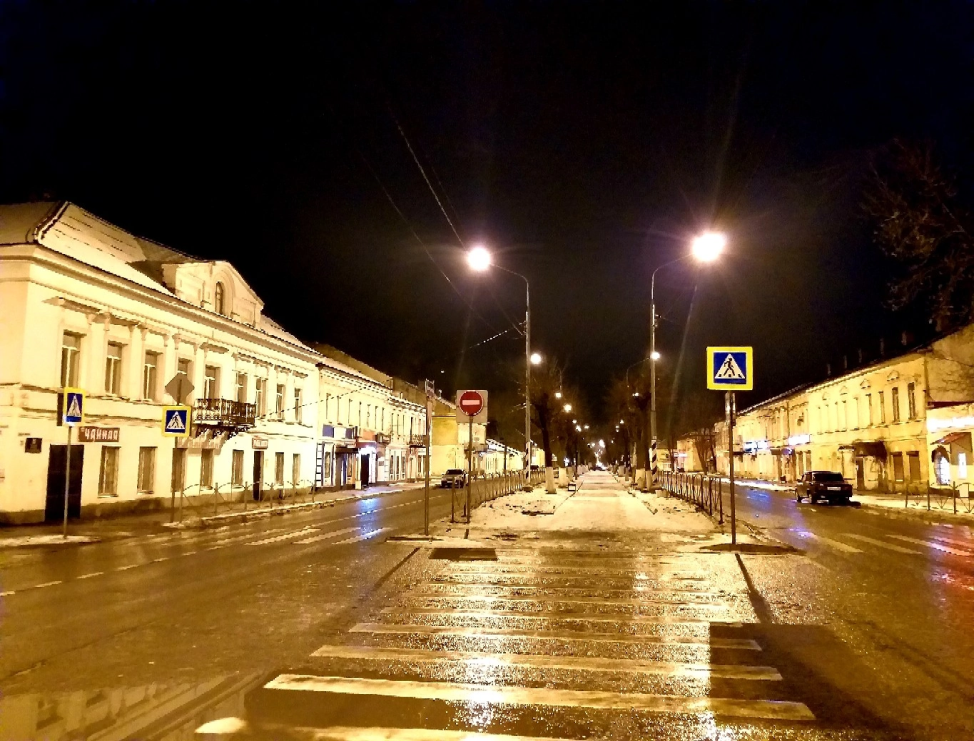 3
Вода - образ добра
__________________________________________________________________
Солецкий краеведческий музей
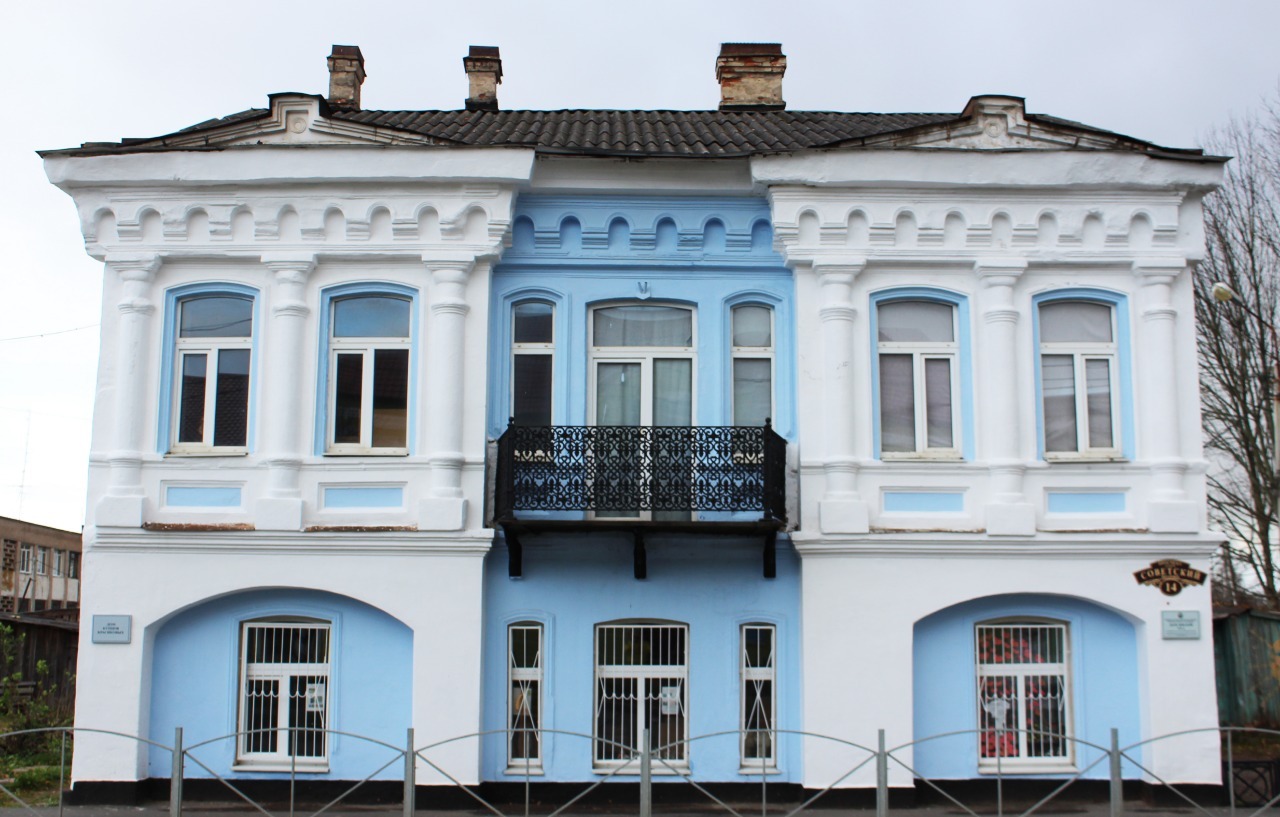 4
Вода - образ добра
__________________________________________________________________
Набережная реки Шелонь
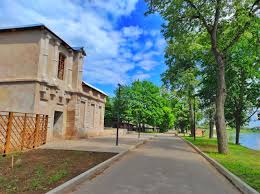 Александровский источник
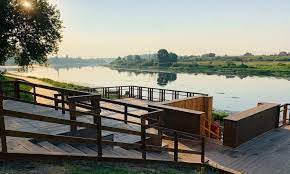 5
Вода - образ добра
__________________________________________________________________
Ильинский собор
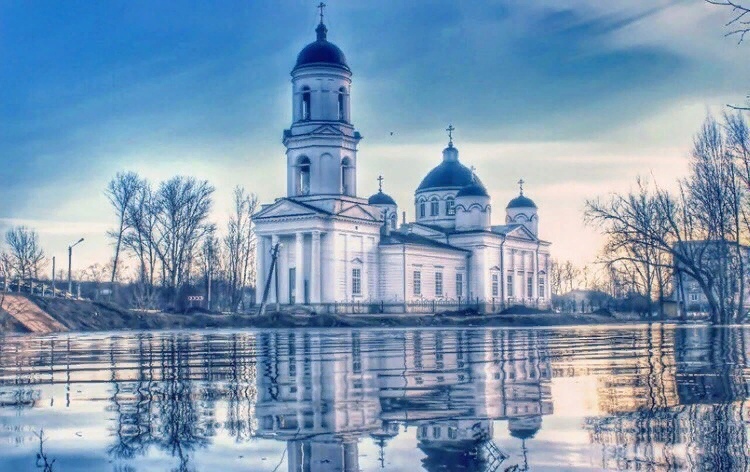 Часовня-купель Ф.Ф. Ушакова
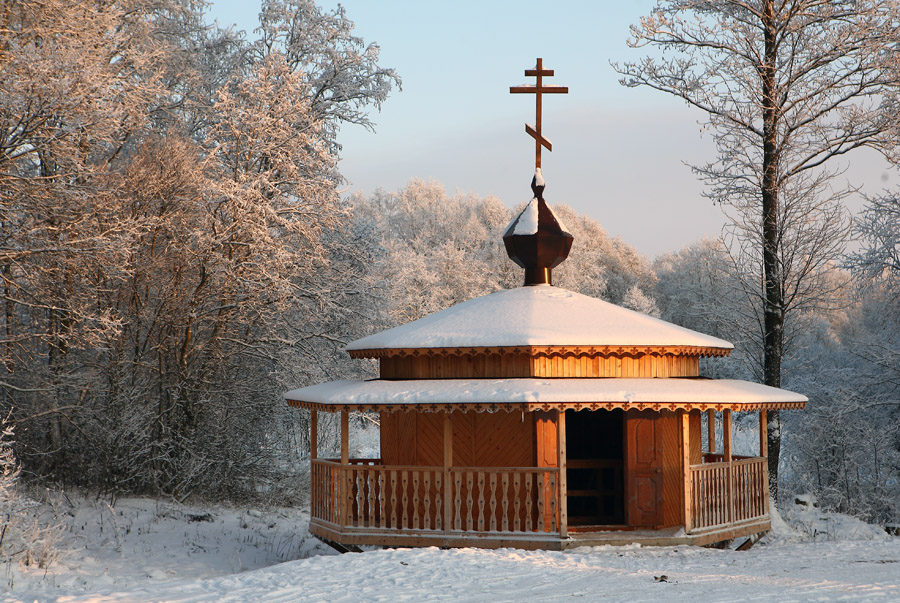 6
Вода - образ добра
__________________________________________________________________
Парк-усадьба «Горки»
 Литературно- музыкальный фестиваль 
«Пою тебя, мой старый парк!» ежегодно 3-я суббота июня
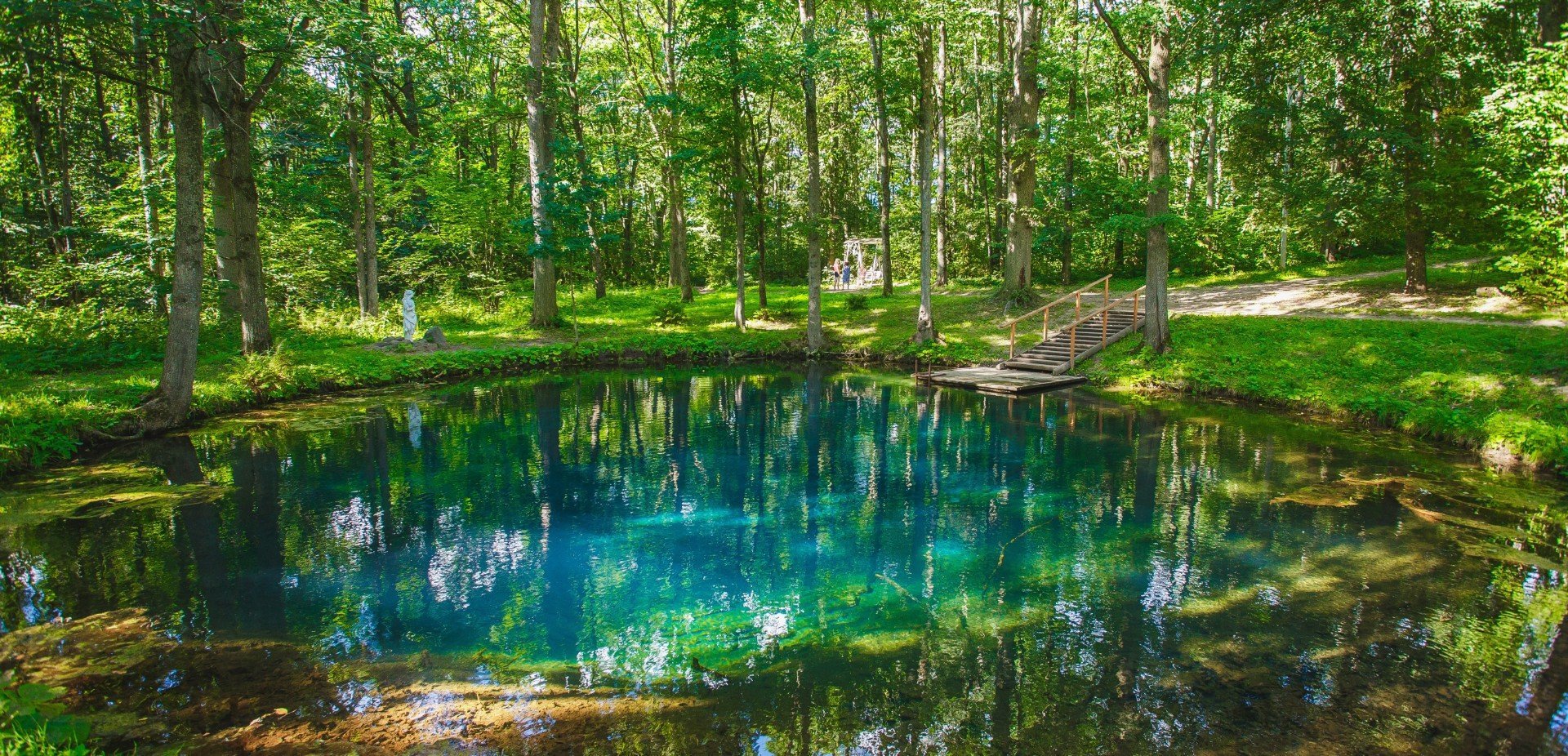 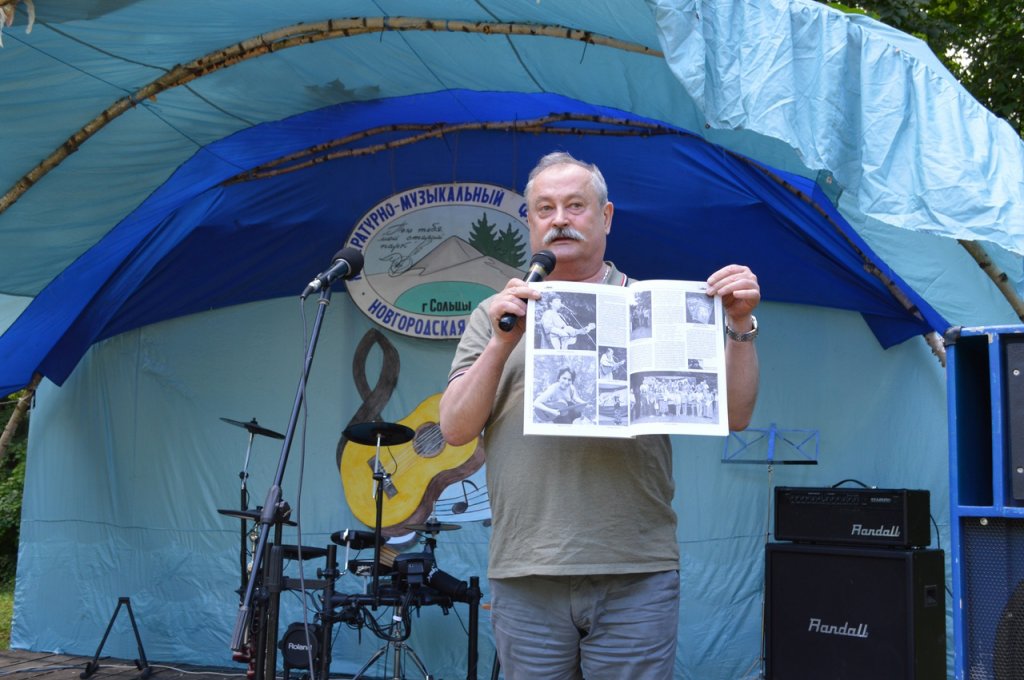 7
Вода - образ добра
__________________________________________________________________
Парк-усадьба «Выбити» 
Фестиваль искусств «Муза княжеского парка» 
ежегодно 3-я суббота июля
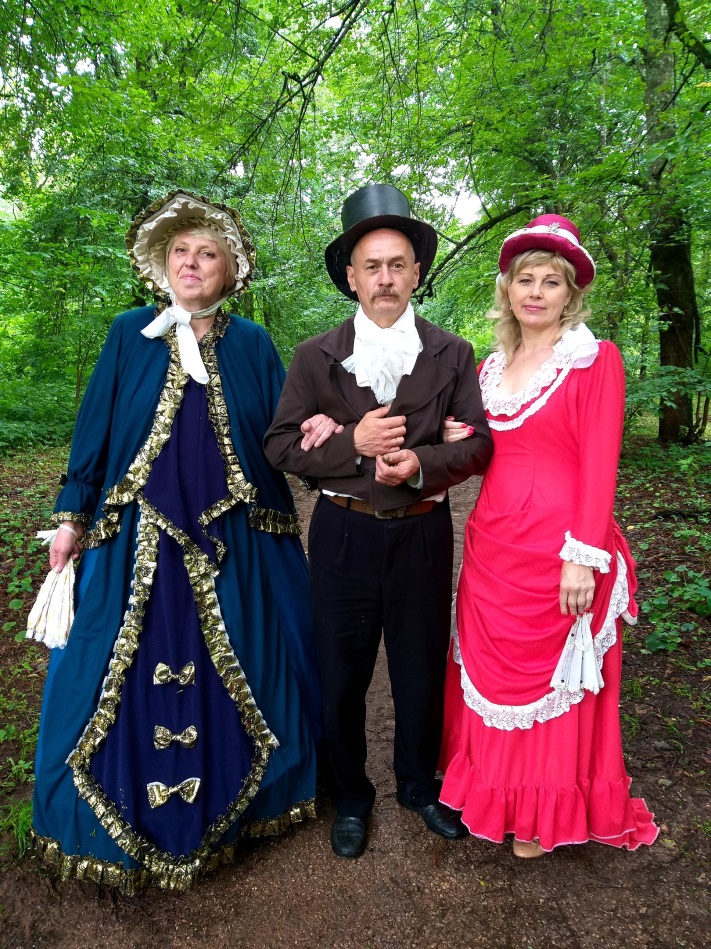 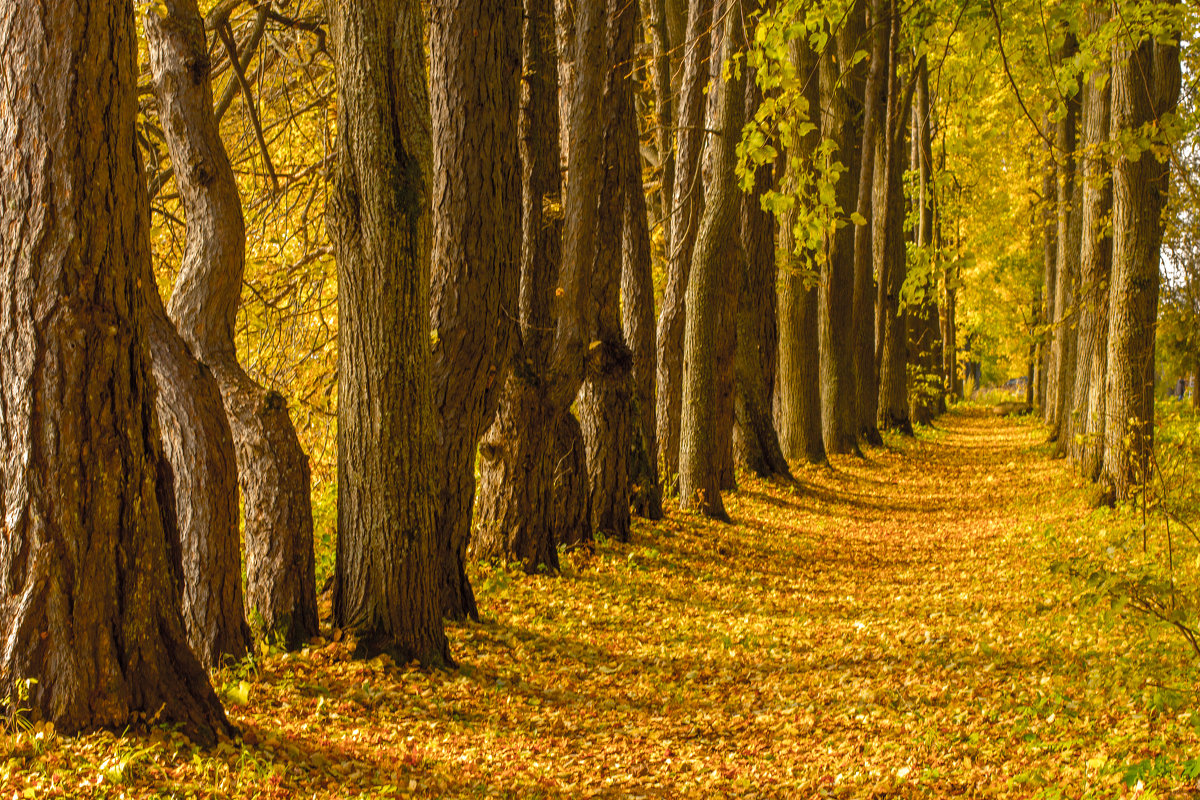 8
Вода - образ добра
__________________________________________________________________
Музей Колеса
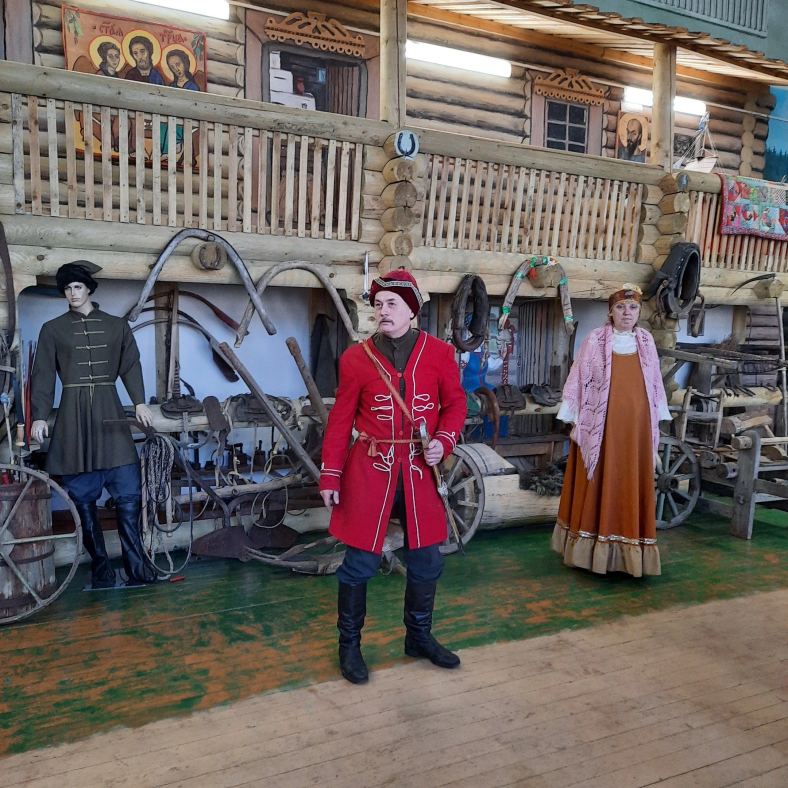 Фестиваль народного творчества 
«Казачий Лютец» ежегодно в июне
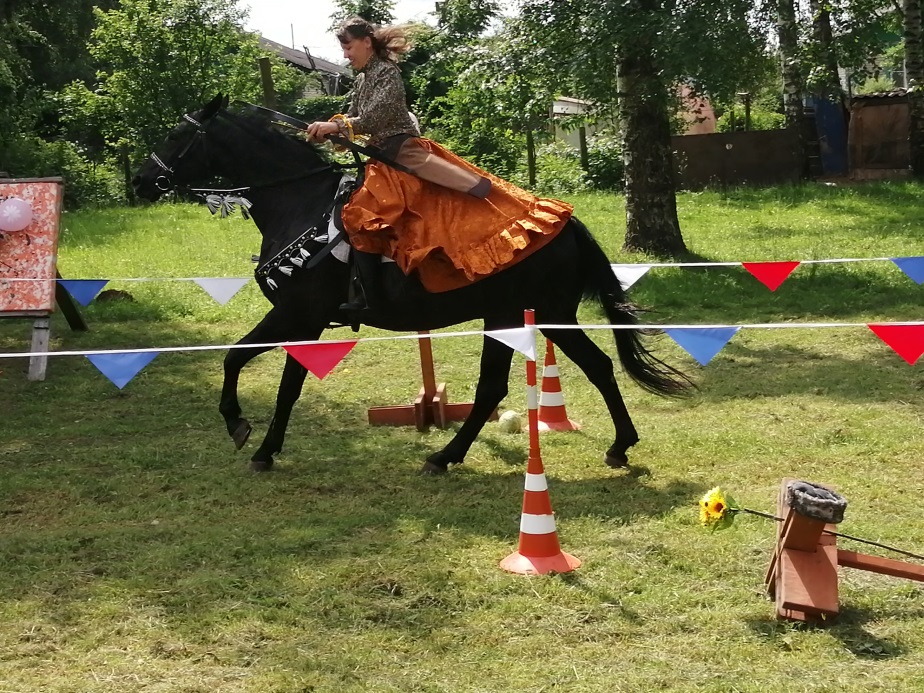 9
Вода - образ добра
__________________________________________________________________
Живи, родник, живи!
10
11